Archaeological Institute of America
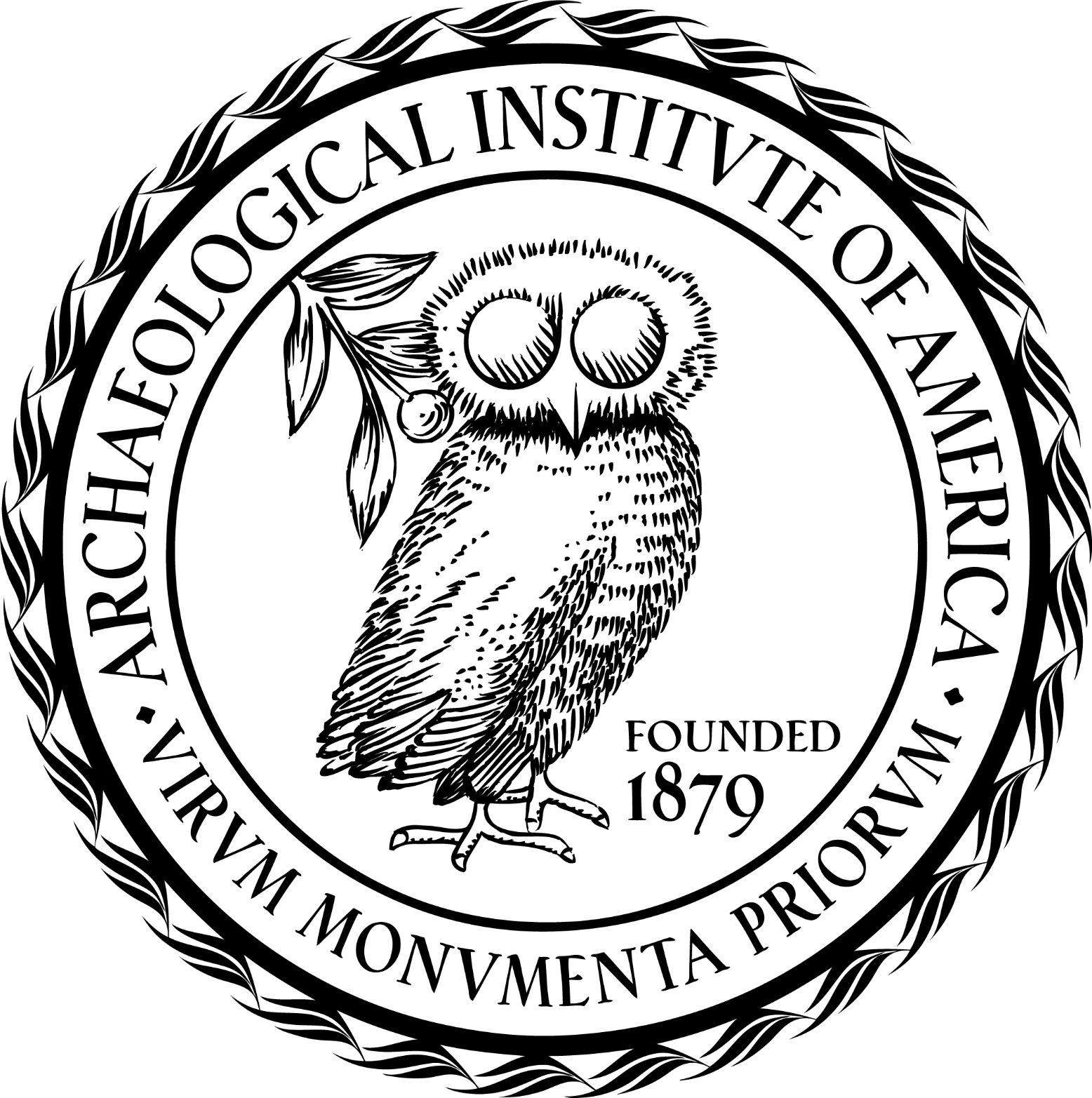 excavate
educate
advocate
Michel and Nelly Abemayor Lecture in Egyptian Art and Archaeology
www.archaeological.org